Syvälahden monitoimitalo
Koskiniemi 12.1.2016
Taustaa
Hankesuunnitelma hyväksyttiin 2011 
Kustannusarvio sis. kalustehankinnat 24 M€
Arkkitehtikilpailu 2012
Jatkosuunnittelu 2013
Kilpailutus 2014
Arvio hankkeen kustannuksista 33,3 M€…
Allianssi-malli
Yhteistyömalli, jonka periaatteina läpinäkyvyys, luottamus, yhteisvastuullisuus, riskien jako
Allianssin muodostavat tilaaja, suunnittelijat, urakoitsijat, mahd. tavarantoimittajat
Hankkeen riskit ja hyödyt jaetaan ennalta sovitulla mallilla
Etuina:
Tuottavuuden parantuminen
Innovaatiot
Valmistaa lopputuote nopeammin, edullisemmin ja laadukkaammin
Australiassa kehitetty malli, josta Suomessa jo muutamia onnistumiskokemuksia mm. Tampereen rantatunneli - 250  180 M€
Tavoitteet allianssille
Kaupunginhallitus asetti 13.10.2014 hankkeelle mm. seuraavia tavoitteita:
Tilat muodostavat tulevaisuuden oppimis- ja kasvatusympäristön koululle, varhaiskasvatukselle, nuorisotoimelle ja kirjastolle
Monikäyttöiset ja tehokkaat tilat, joilla on hyvä muunneltavuus 
Tyytyväiset käyttäjät: Oppilaat ja kaupunkilaiset sekä oppilaiden vanhemmat ja koulun henkilö-kunta ovat tyytyväisiä uuteen kouluun, sen toimintaan ja antamiin mahdollisuuksiin
Turvallinen toteutus 
Nollavirheluovutus, pidennetty takuu ja onnistunut käyttöönotto 
Toteutuskustannukset korkeintaan 25,8 M€ sisältäen kalustohankinnat
Kohde valmistuu syksyllä 2017
Jarmo SaloMONITOIMITALON TOIMINNALLINEN SUUNNITTELU												monitoimitalon blogi
allianssin avaintavoitteet:
turvallinen ja terveellinen, kaikenikäisten tulevaisuuden oppimis- ja kasvatusympäristö, joka on monikäyttöinen, muunneltava ja yhteiskäyttöön soveltuva
 
”kaikki tilat ovat kaikkien käytettävissä” 
tilat suuntaavat käyttäjiään kohti toisenlaista tapaa toimia  
yhdessä tekemisen kulttuuri
 henkilökunnalle yhteiset hallinto- ja taukotilat

silmälle avoin ympäristö  ikkuna- ja lasiseinäratkaisut 
tilojen muunneltavuus erilaisiin käyttötarkoituksiin 
aulat ja liikennetilat tehokkaammin hyödynnettävissä
työergonomiaa korostavat kalusteratkaisut 
käyttäjälleen helppo- ja varmatoimiset tieto- ja viestintätekniset ratkaisut 

piha-alue rohkaisee aktiiviseen yhdessä tekemiseen
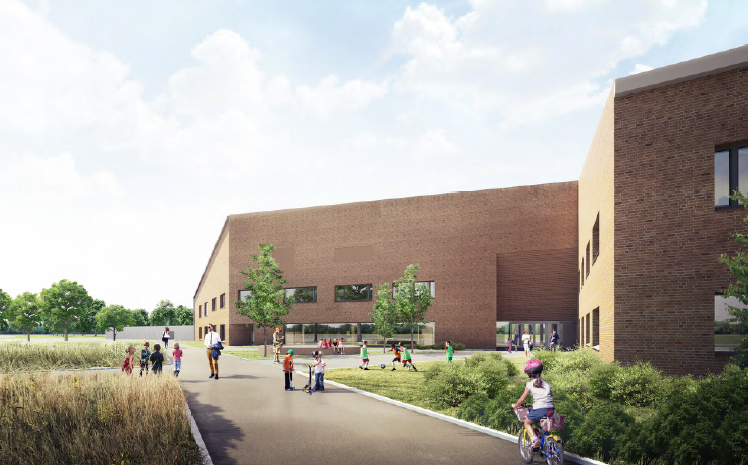 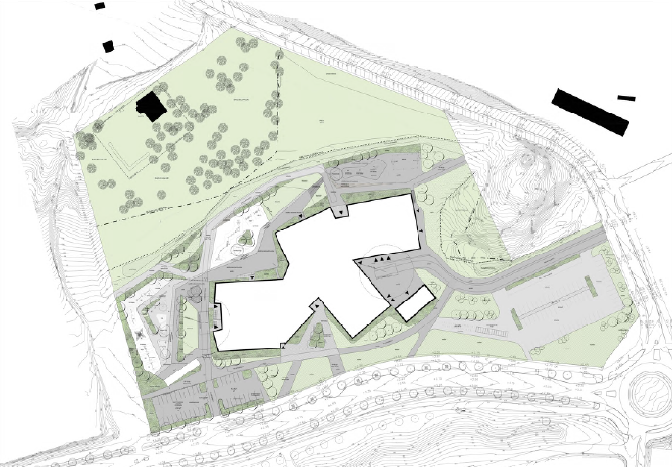 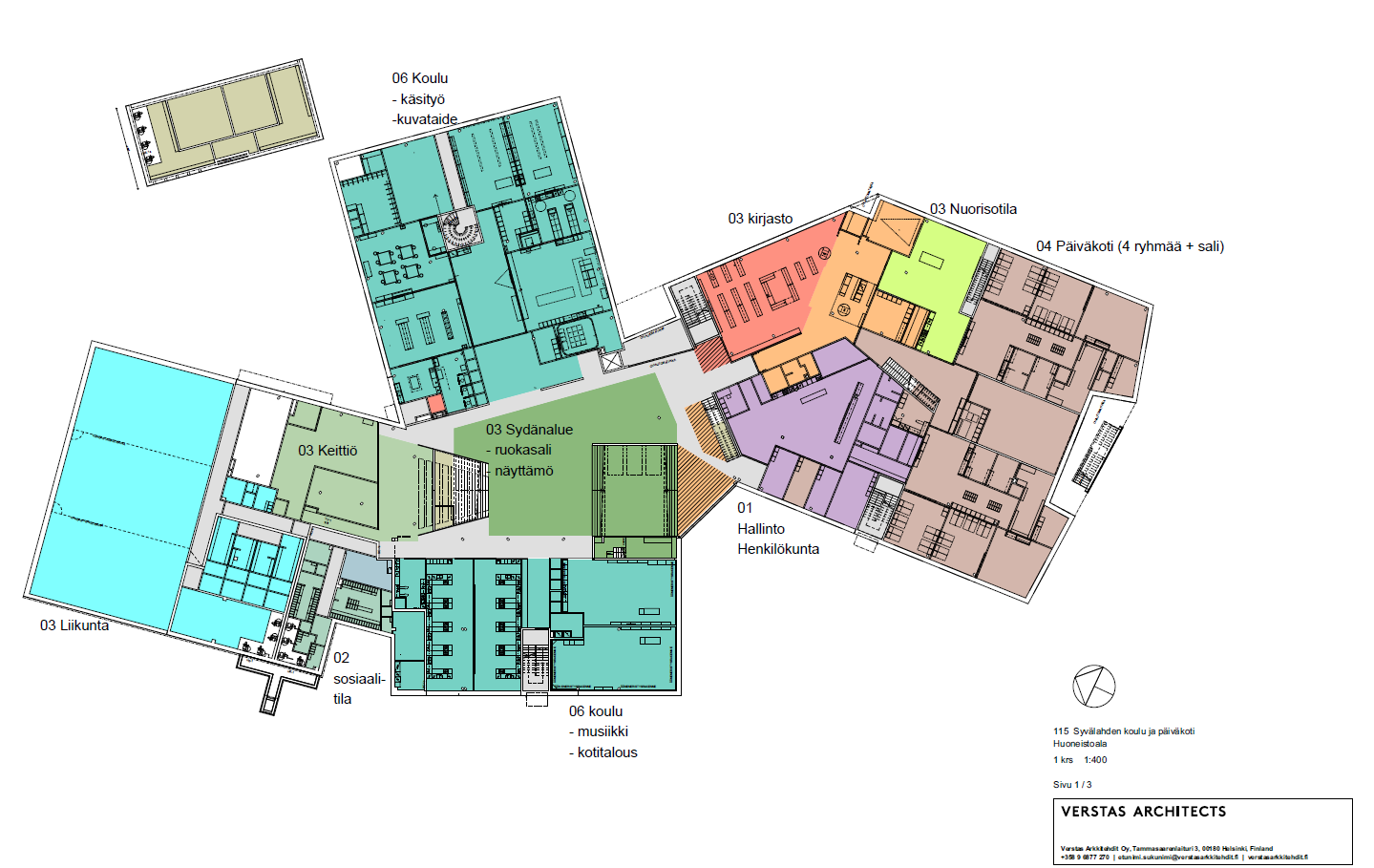 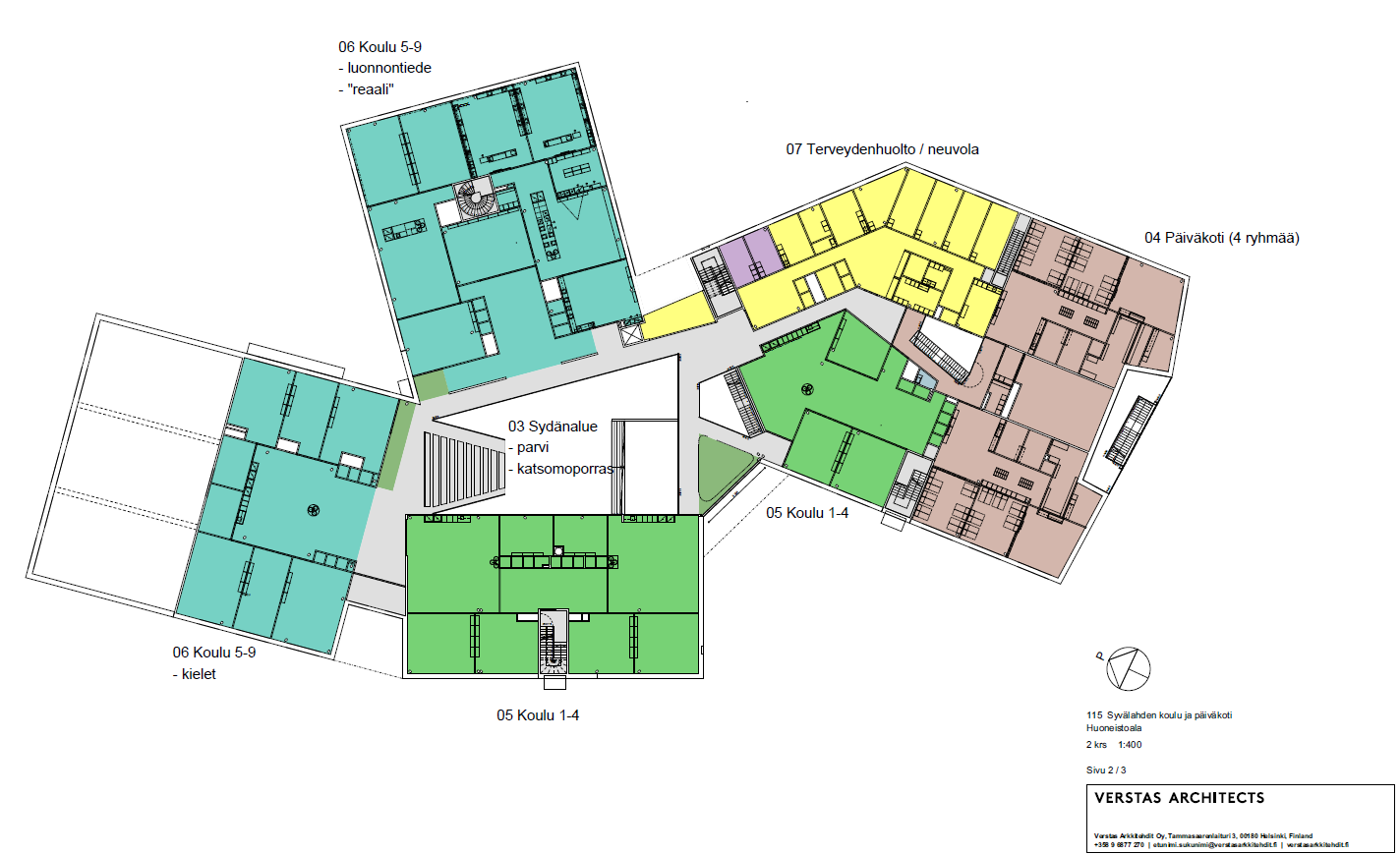 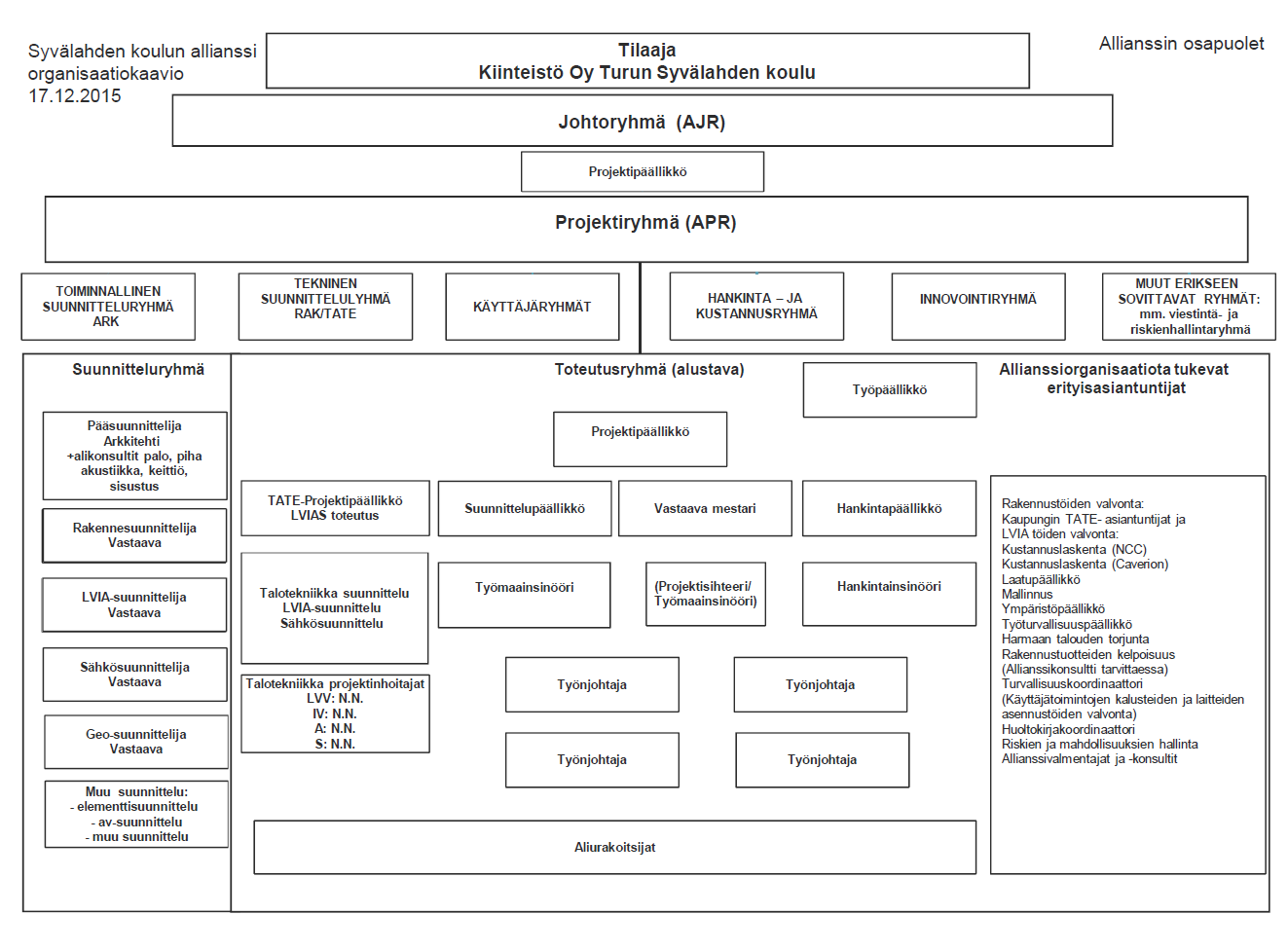 Kehittämisvaiheen tulokset ja innovaatiot
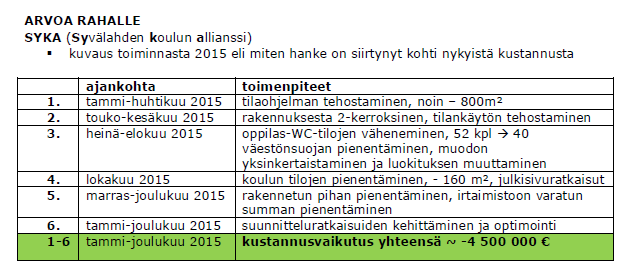 Pinta-alat
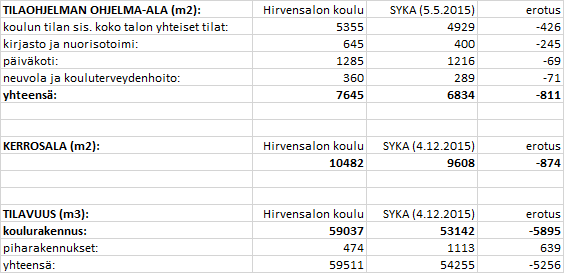 Kustannusarvio
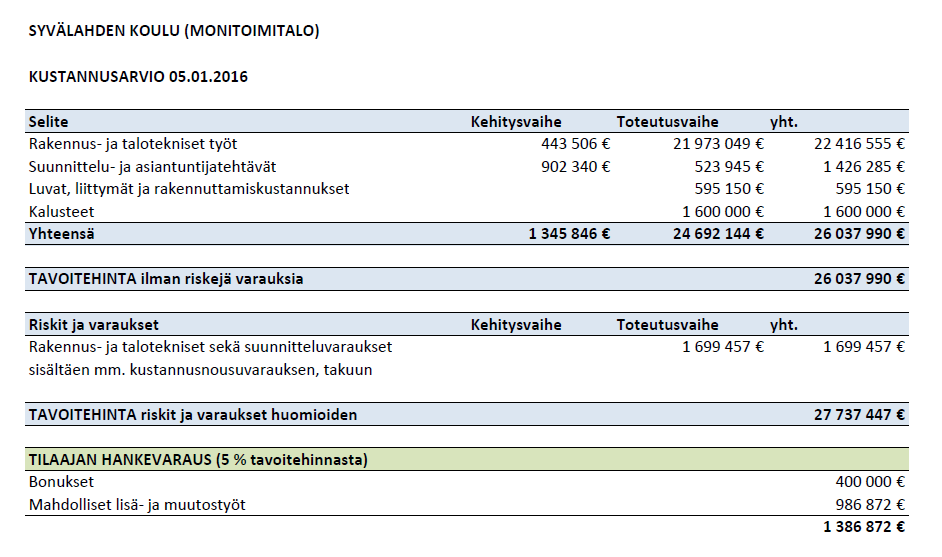  Pinta-alasta noin 10% ja hinnasta noin 15%
Tavoitteiden saavuttamisen varmistaminen
Avaintulostavoitteet (bonuksien maksaminen):
Arkkitehtoninen laatu
Kaupunkikuvaneuvottelukunta, alan kilpailut
Turvallinen toteutus
Toteuma tapaturmista ja työturvallisuus-mittaukset
Sujuva käyttöönotto
Useita mittareita
Käyttäjien tyytyväisyys
Käyttäjäkysely takuuajan (5 vuotta) päätteeksi
Jos tavoitteisiin ei päästä, bonuksia vähennetään tai ne menetetään kokonaan
Kuvat
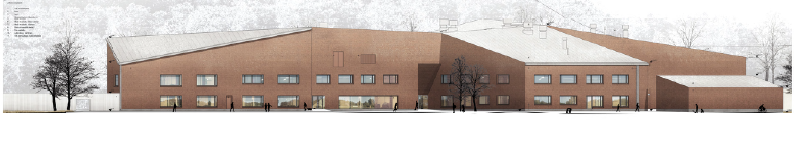 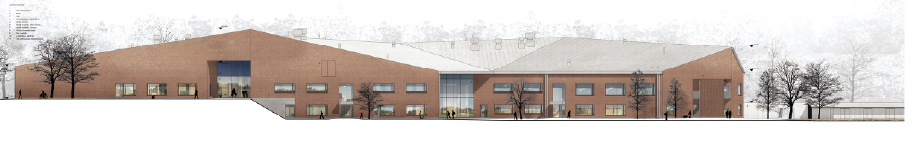 Sisäiset vuokrat
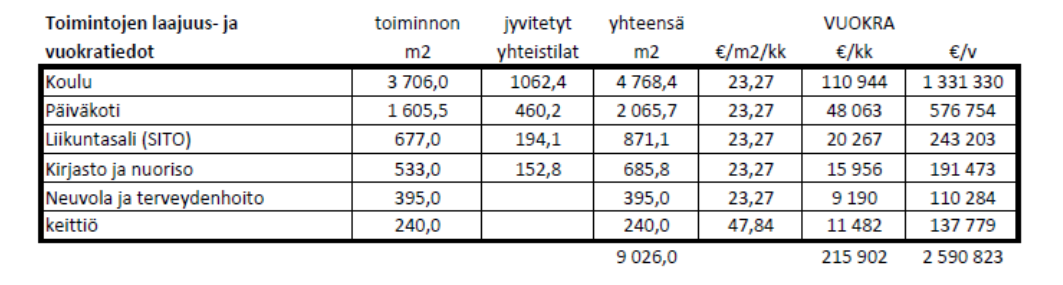 Jatko
Kaupunginhallitus 18.1. ja kaupunginvaltuusto 25.1.
Koy Syvälahden koulu tekee toteuttamisvaiheen allianssi-sopimuksen
Rakentaminen alkaa 2-3/2016 ja kohde valmistuu 2-3/2018